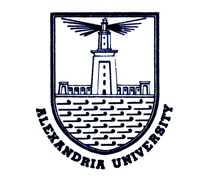 EE x12Technical Reports WritingLecture 6
Dr. Essam Sourour
Faculty of Engineering
Alexandria University
1
Chapter 4
Letters, Memoranda, and Email for Engineering
2
Outline
Electronic or hardcopy?
Technical Correspondence Guidelines
Business Letters
Business Memoranda
Emails
3
Electronic or Hardcopy ?
Issues to consider when selecting electronic or paper:
Security: electronic could be seen by many places
Permanent record: electronic some times considered unofficial
Delivery record: electronic may not have a proof of delivery
Speed: electronic is preferable of course
Type of document: some documents must be paper (contracts, etc.)
Attitude of recipients: some people take paper more serious
4
Technical Correspondence Guidelines
Indicate the topic in the first sentence
Identify situations or preceding correspondence to which your communication responds
Provide an overview of the contents of the communication
Keep the paragraphs short: not over five to seven lines
 Use headings for over one page in length
Use lists as you do in a report
Be brief and to the point. Brevity is very important in business
Use an interactive style in memos and email: (you, I, he) no passive style
Indicate any action necessary on the part of the recipient
5
Business Letters
Company stationery and logo: Logo in first page only
Heading. The heading contains the sender’s address and the date
Inside address. This portion includes the name, title, company, and full address of the recipient of the letter
Subject line: may be used if useful. announces the topic and purpose of the letter
Salutation. This is the ‘‘Dear Sir’’ element
Body: The body begins just after the salutation
Complimentary close:  “Sincerely yours,”
Signature block: blank area for the signature, followed by your typed name, title, and organization
End notations. These elements are the ‘‘Cc:’’ and ‘‘Encl:’’
6
Business Letter Format
Date

Heading (sender’s address)


Inside address (recipient)

Salutation (punctuated with a colon)


Body (multiple paragraphs)


Complimentary close


Signature block
Business Letter Example
See attached file
8
Business Memoranda
For communications internal to an organization
Most internal communications are now emails
Headings (similar to email):
Date:
To:
From:
Subject:
Body
Signature Block
9
Memo Format
DATE:
TO:
FROM:
SUBJECT:
(Body: multiple paragraphs)
Business Memoranda Example
See attached file
11
Emails
Use formats of letters and memoranda
Things to notice:
Keep copies of sent and received email in organized folders
Use signature: Can be added automatically
Proofread and spell check
Must be brief: attach long materials
Short paragraphs
Use headings if appropriate
Use highlighting and emphasis: bold, italic, colors
Do not ignore subject line
Do not rush in reply or reply while angry
12